Предварительная работа к НОД по художественно-эстетическому развитию
«Морской пейзаж»
(нетрадиционные техники рисования)

Подготовила воспитатель
МДОУ «Детский сад №30», г. Щекино
Гусакова Елена Ивановна
Дидактические игры
Собери натюрморт
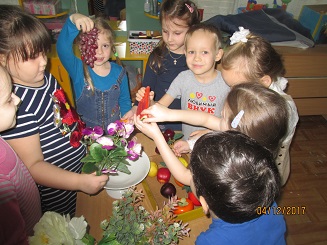 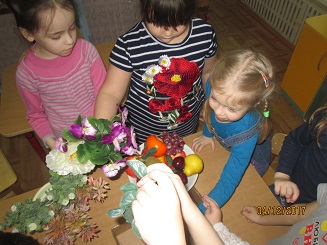 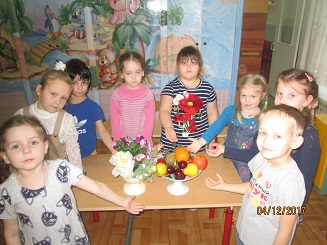 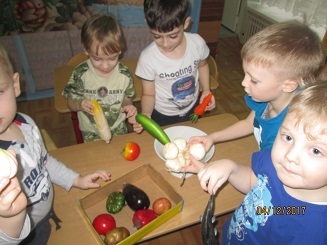 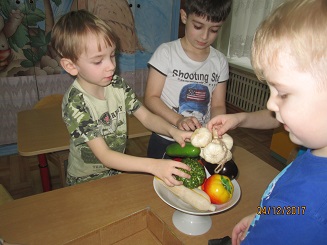 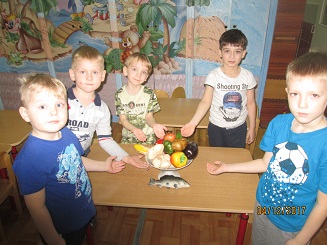 Собери картинку
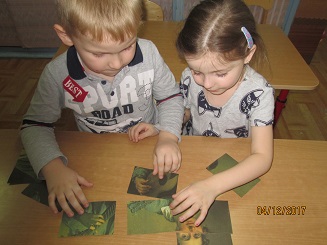 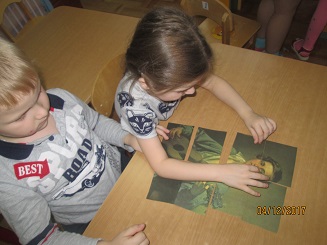 Рассматривание иллюстраций и репродукций картин
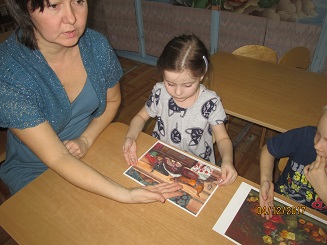 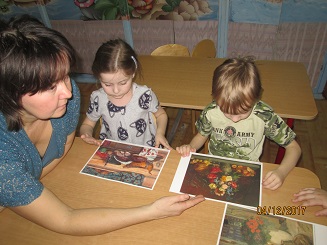 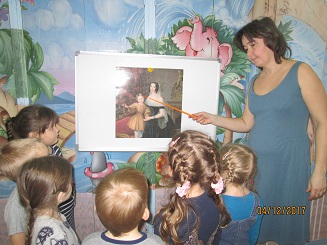 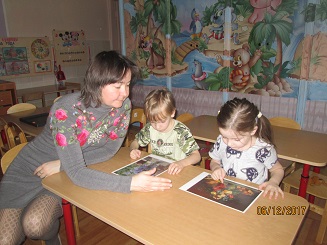 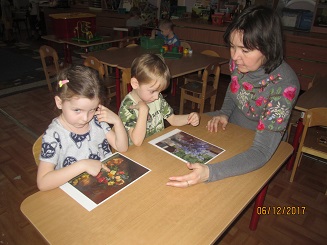 Лепка «Натюрморт»
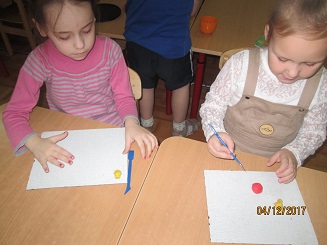 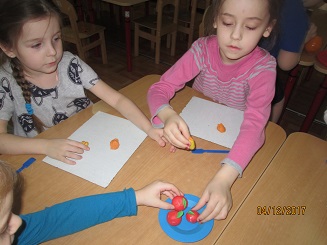 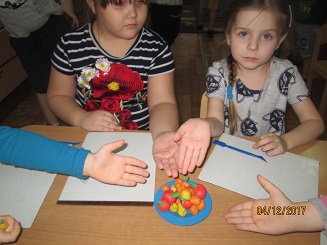 Живой портрет
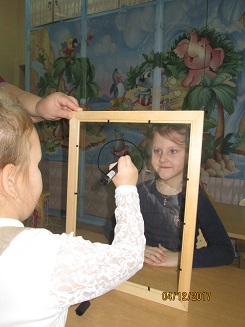 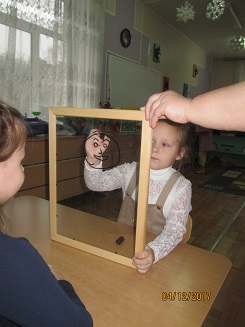 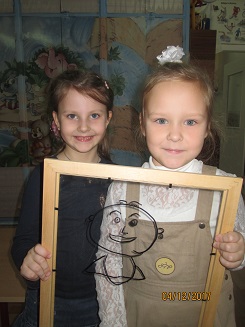 Организация выставок в группе на тему: «Музеи Тульской области»
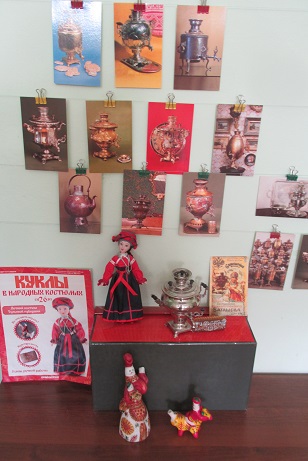 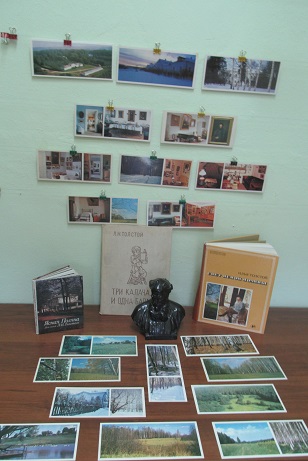 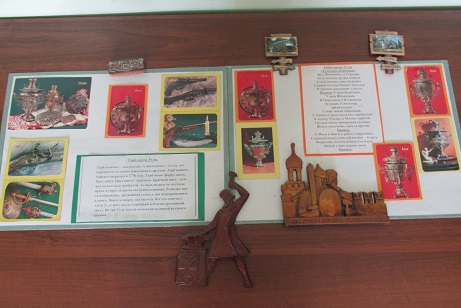 Посещение музея детского сада «Русская изба»
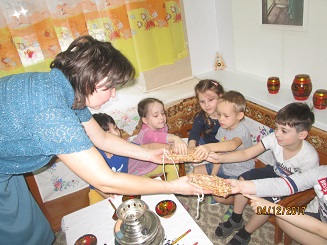 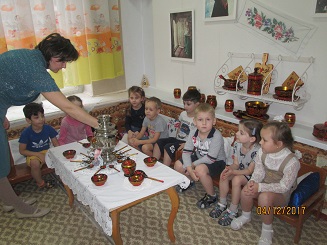 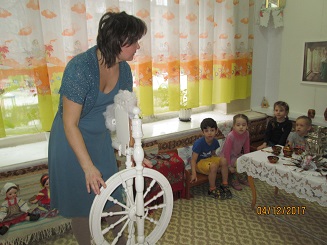 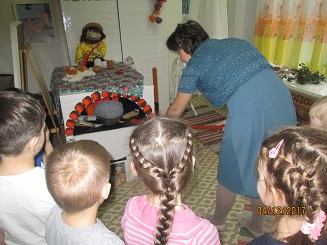 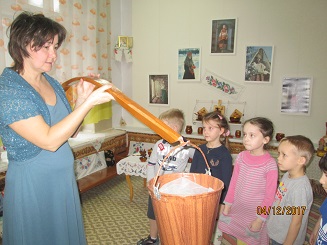 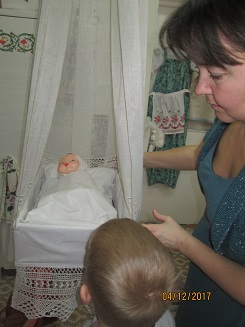 СПАСИБО ЗА ВНИМАНИЕ!